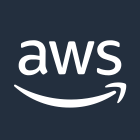 AWS Cloud
Availability Zone 1
Availability Zone 2
VPC
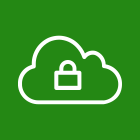 Public subnet
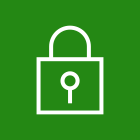 Public subnet
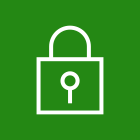 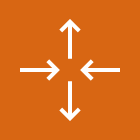 Auto Scaling group
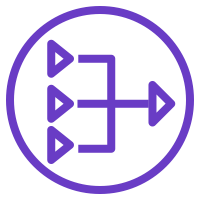 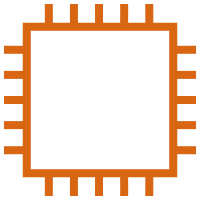 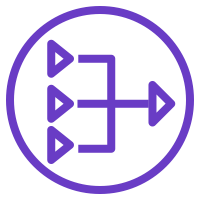 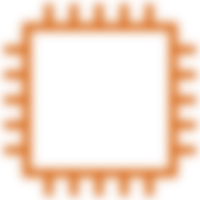 Bastion host
NAT gateway
Bastion host
NAT gateway
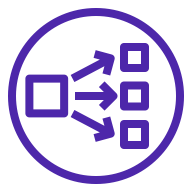 Private subnet
Private subnet
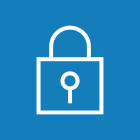 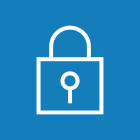 Network Load Balancer
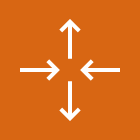 Auto Scaling group
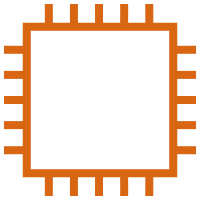 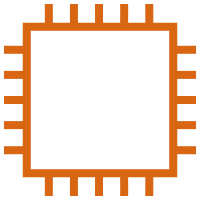 Suricata 
instance
Suricata 
instance